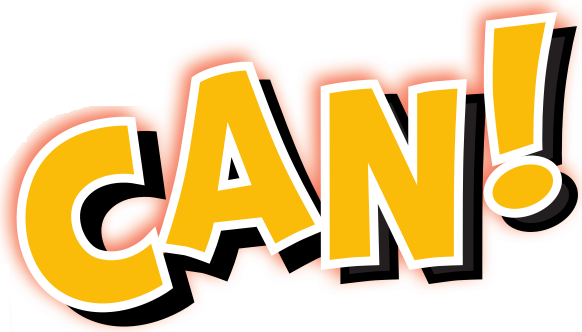 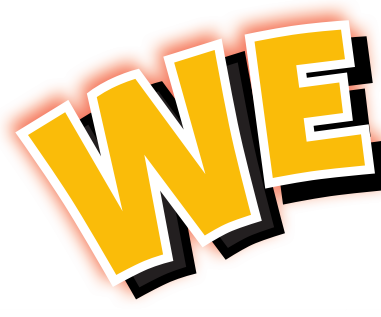 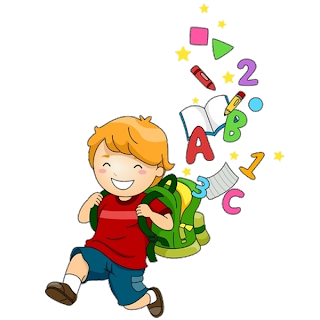 5
Unit 4
Chores
Workbook
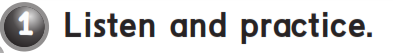 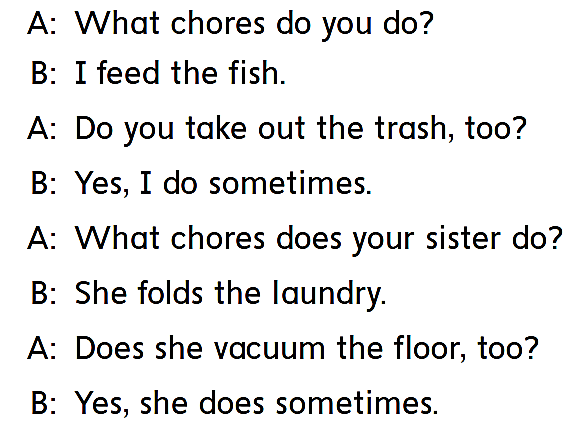 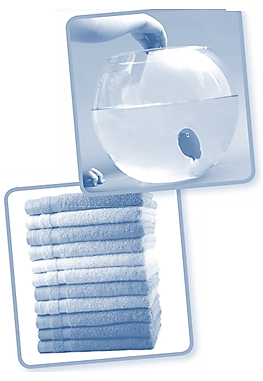 Chores
Workbook
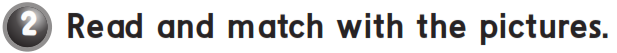 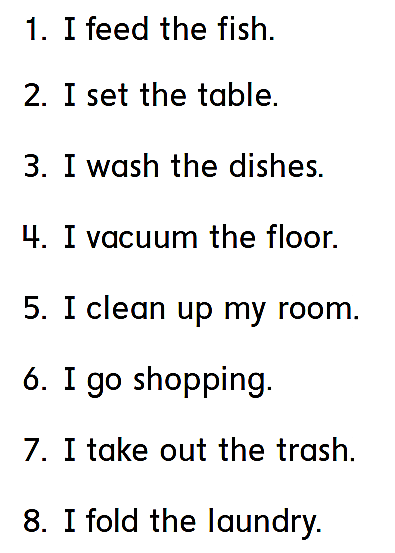 a
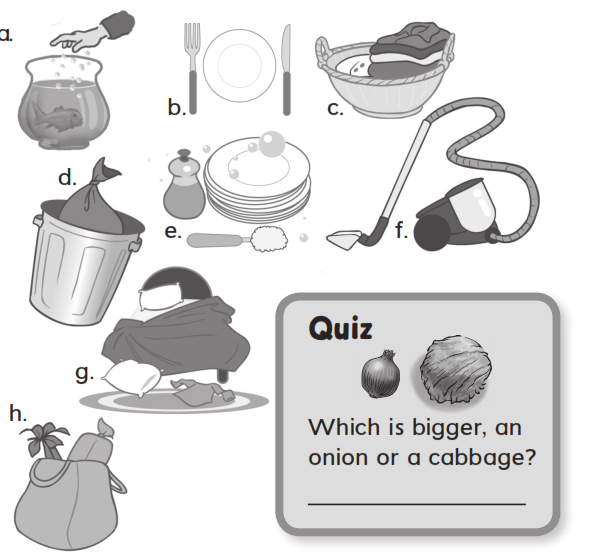 b
e
f
g
h
d
A cabbage
c
Chores
Workbook
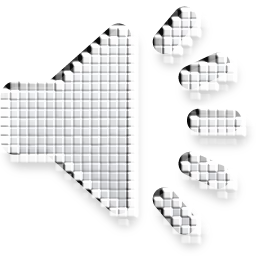 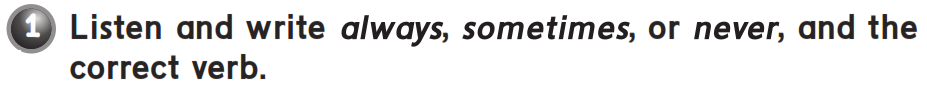 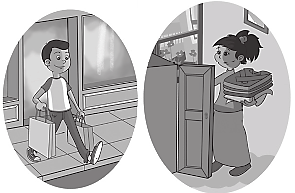 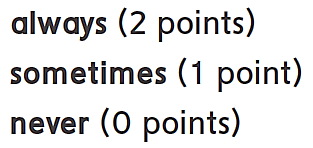 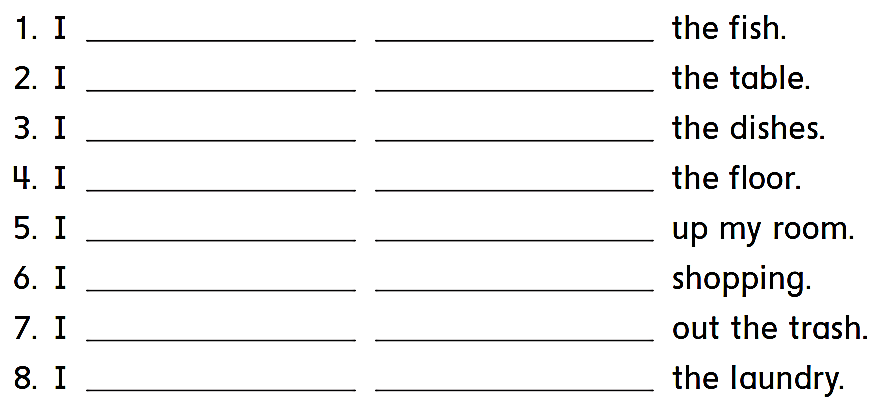 always         feed
sometimes     set
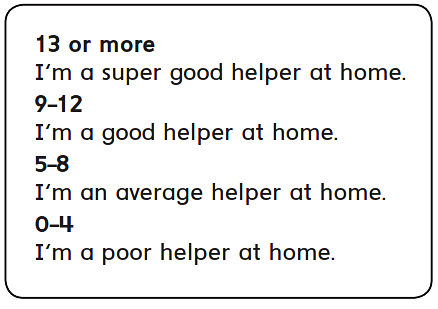 always         wash
sometimes     vacuum
always         clean
sometimes     go
always         take
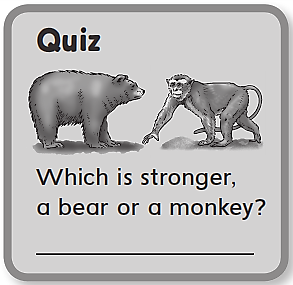 never          fold
11
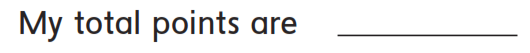 A bear
Chores
Workbook
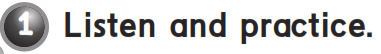 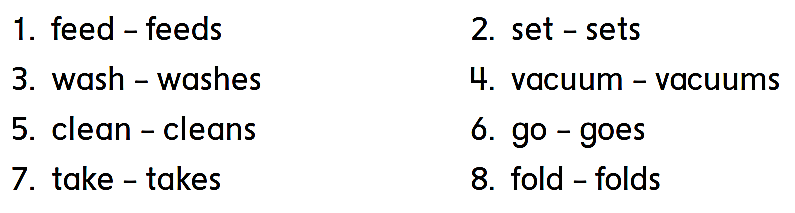 Chores
Workbook
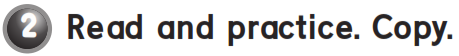 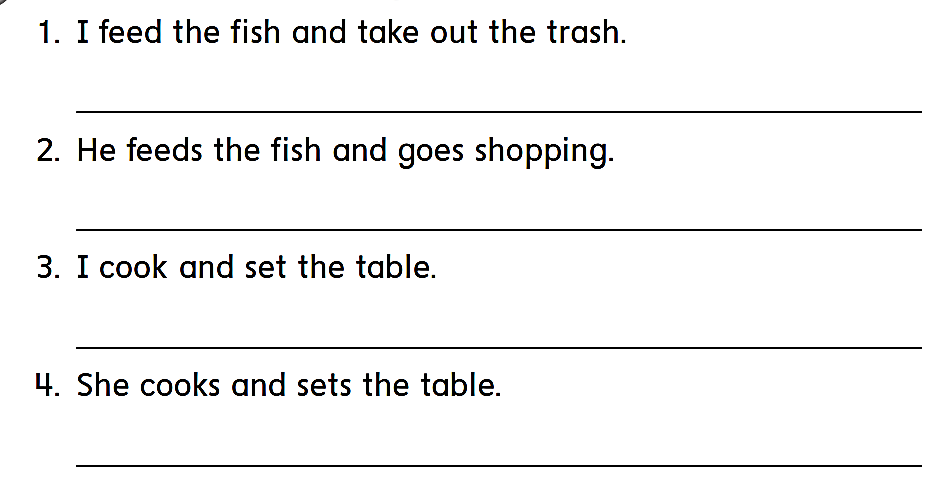 I feed the fish and take out the trash .
He feeds the fish and goes shopping .
I cook and set the table .
She cooks and sets the table .
Chores
Workbook
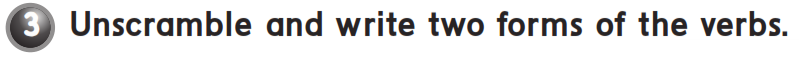 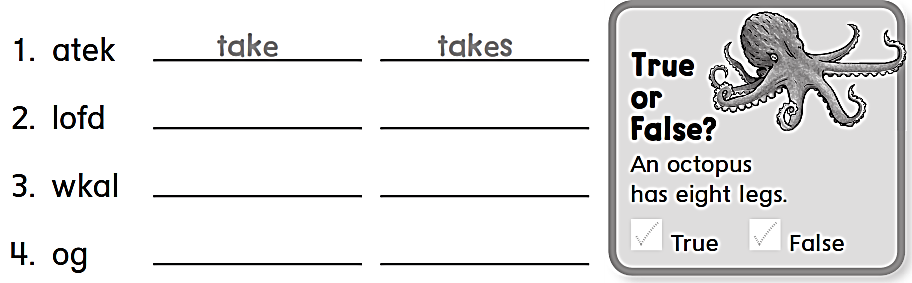 fold
folds
walk
walks
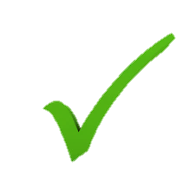 go
goes
Workbook
Chores
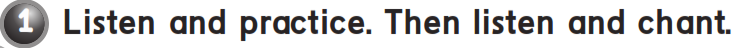 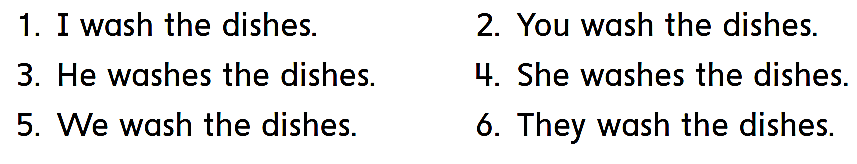 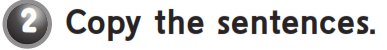 I wash the dishes .
You wash the dishes .
He washes the dishes .
She washes the dishes 
We wash the dishes .
They wash the dishes .
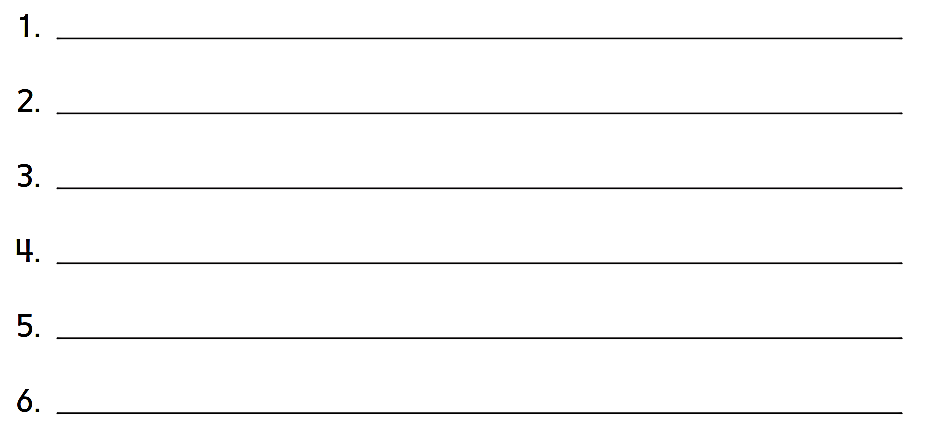 Workbook
Chores
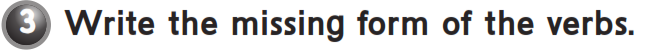 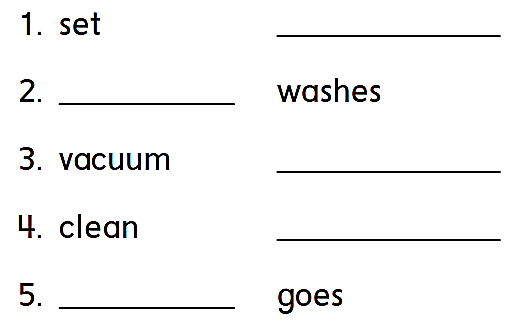 sets
wash
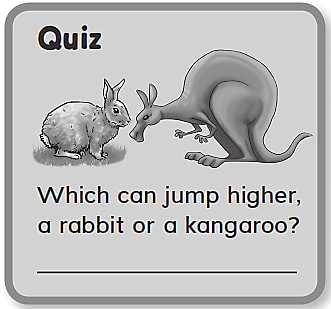 vacuums
cleans
go
A kangaroo
Workbook
Chores
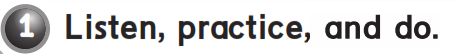 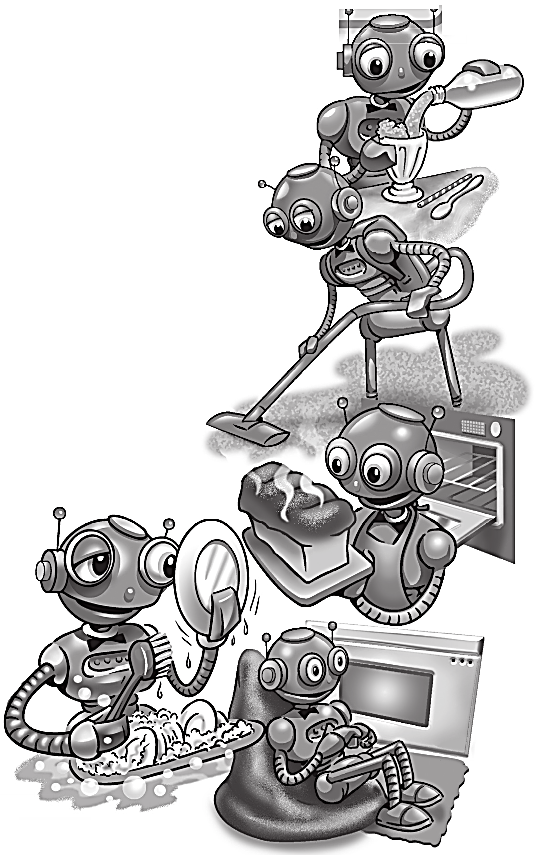 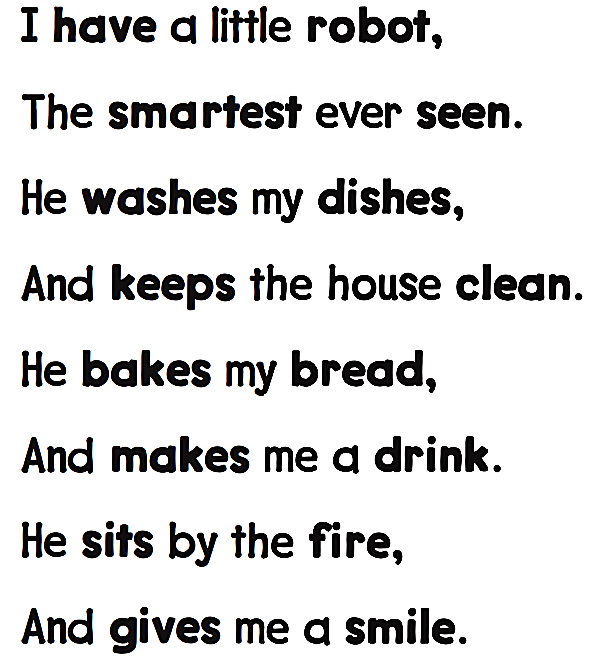 Workbook
Chores
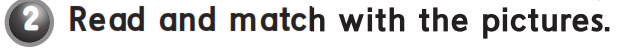 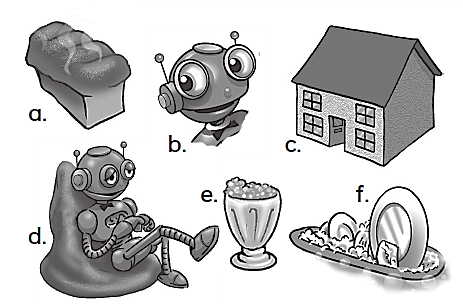 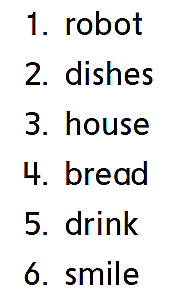 d
f
c
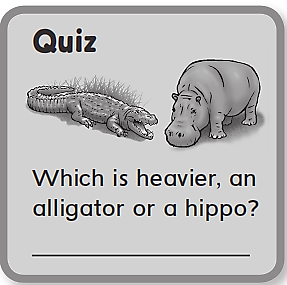 a
e
b
A hippo
Workbook
Chores
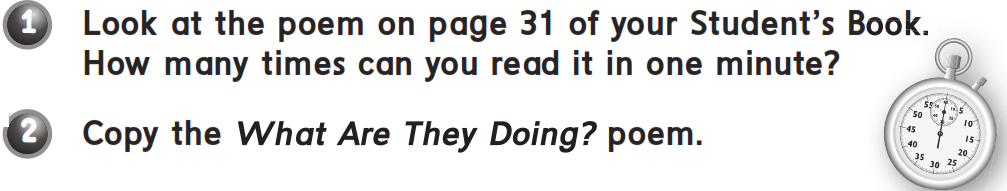 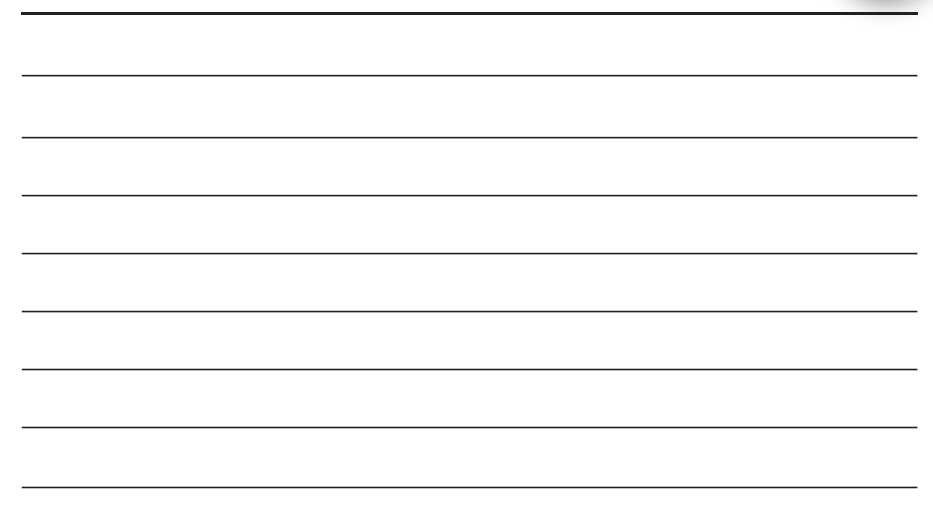 Workbook
Chores
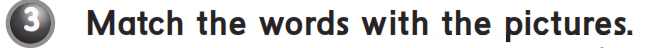 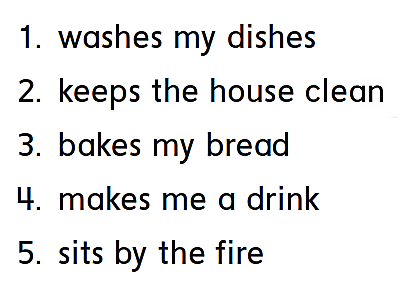 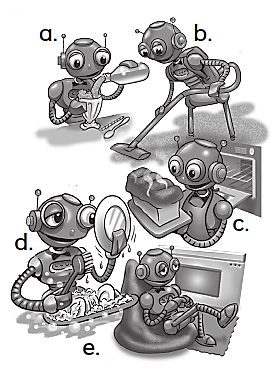 d
b
C
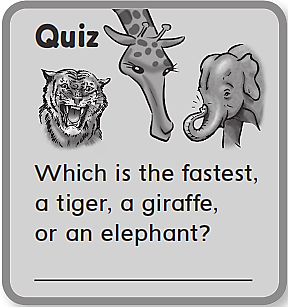 a
e
A tiger
Workbook
Chores
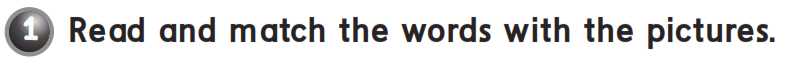 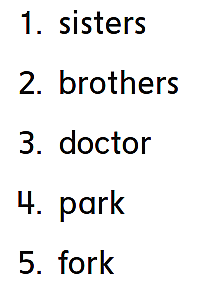 c
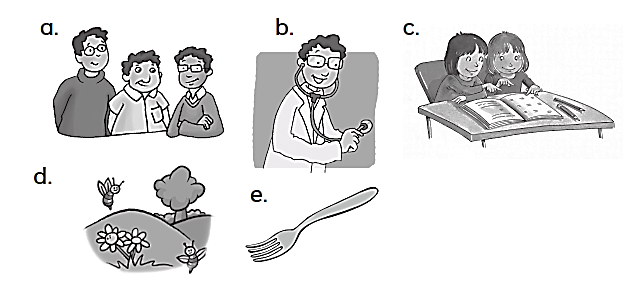 a
b
d
e
Workbook
Chores
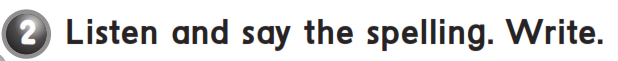 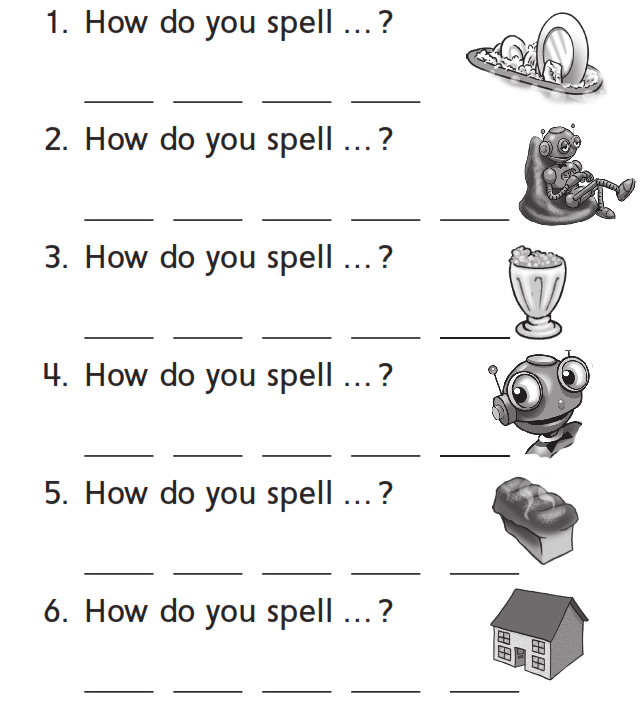 W   a   s  h
R   o   b   o   t
d   r   i   n   k
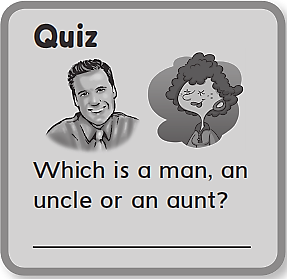 S   m   i   l   e
b   r   e   a   d
An uncle
h   o   u   s   e
Workbook
Chores
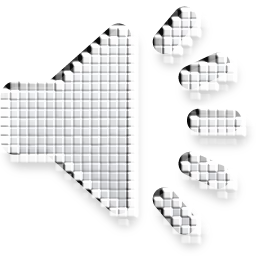 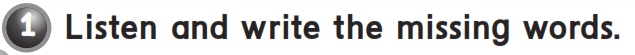 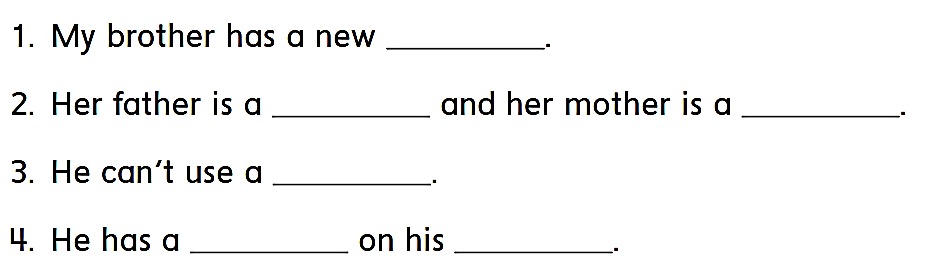 car
doctor
teacher
computer
farm
horse
Workbook
Chores
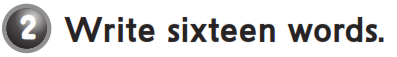 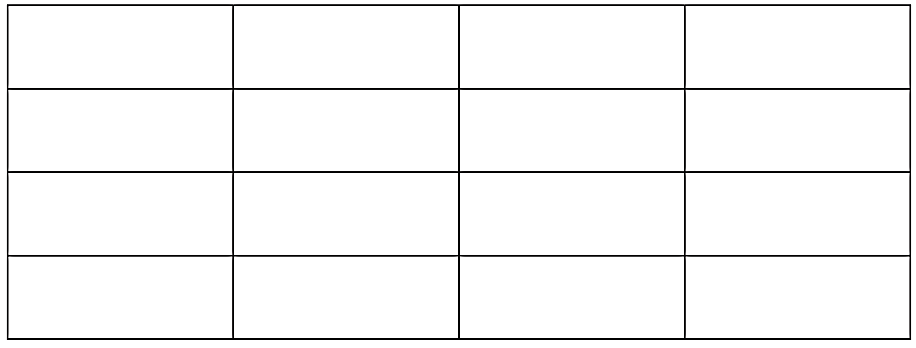 Car
Star
Scar
Jar
Door
Floor
Actor
Color
Over
Ever
Under
Power
Doctor
Danger
Teacher
Calendar
Workbook
Chores
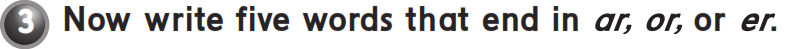 car
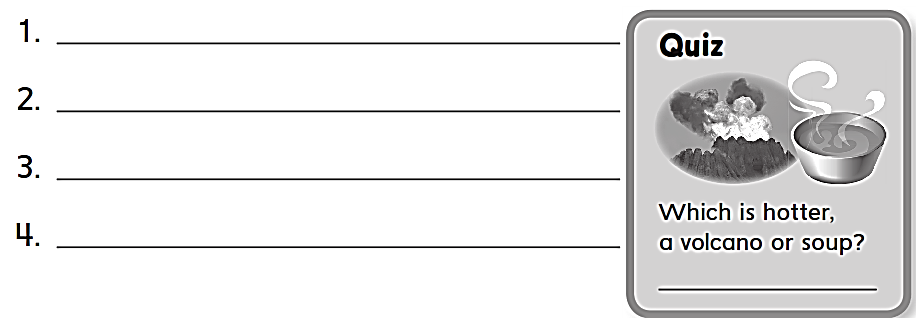 fork
farm
Teacher
A volcano